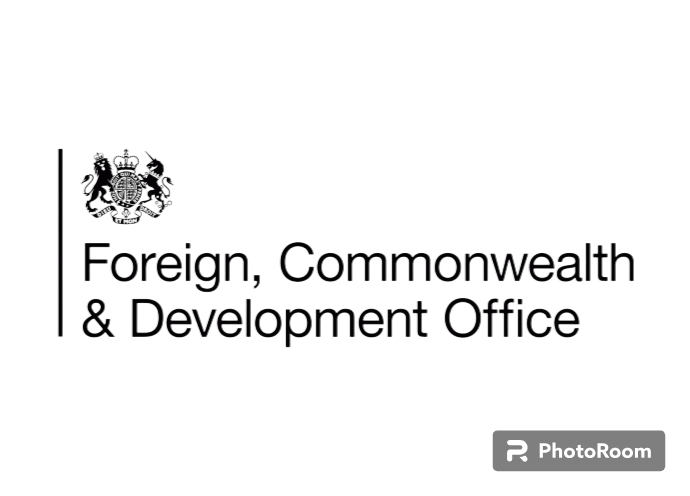 Ghana Managed Education Partnership (MEP) Development
To support the decentralisation of healthcare training outside Accra and Kumasi with an initial focus on mental health
Summary slides including in-workshop feedback from Friday 12th July 2024
August 2024
NHS England, British High Commission Ghana
and Ghanaian stakeholder feedback
[Speaker Notes: Standard title slide]
Introduction
This slide deck provides background on England’s national health service (NHS), NHS England and the 
Managed Education Partnership concept.
It summarises information, options and discussions that took place during the NHS England technical visit
to Ghana between 8 – 12th July 2024.
A version of these slides were used as the basis for the Ghana Mental Health Managed Education Partnership
Feedback workshop that took place at the Nursing and Midwifery Council, Accra on Friday 12th July 2024.
This version of these slides have been updated to incorporate feedback from Ghanaian stakeholders during that
workshop.

We would ask all stakeholders to read through the feedback and provide any additional detail or comment
required. Feedback can be provided to england.tcc@nhs.net.
Contents
NHS England and the National Health Service (NHS)
MEP outline model
General scoping criteria
Observations on staffing and facilities
Wider context of MEP
Potential impact of MEP on:
Patients (Summary of NHS England and Ghanaian stakeholders’ feedback)
Organisation (Summary of NHS England and Ghanaian stakeholders’ feedback)
Healthcare workers (Summary of NHS England and Ghanaian stakeholders’ feedback)
Potential (Summary of NHS England and Ghanaian stakeholders’ feedback)
Timeline
Reflections
Next steps
A short introduction
NHS England Scoping Team
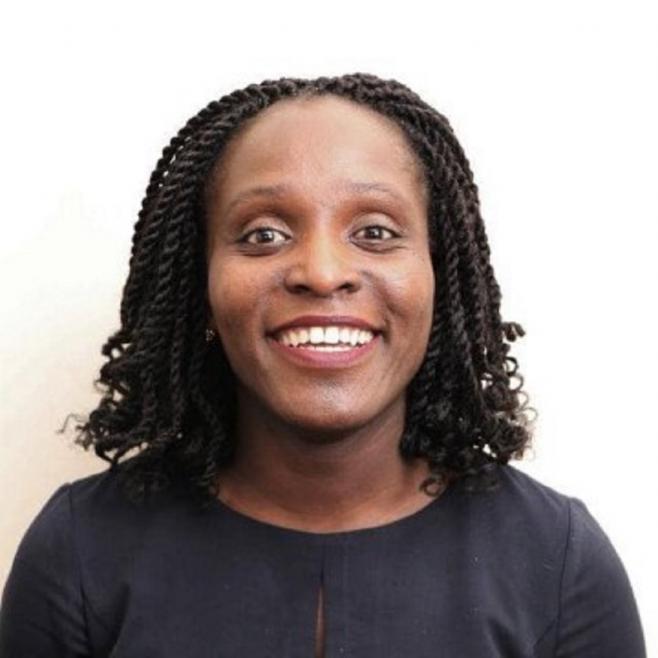 The NHS: 76 years of Universal Health Coverage
£192bn
Funding in 2020-21 by Department for Health and Social Care for health and care services (approx. 11.9% of GDP), including primary care services, ambulance, mental health, community and hospital services;
250,000
Patients attending an outpatient appointment each day
>1.3m
Staff in the NHS; 5th largest employer in the world. In June 2021 there were 123,727 doctors, 332,341 nurses, midwives and health visitors, and 33,907 managers
30,000
Calls to 999 each day
835,000
Patients attending primary care appointment each day. Primary care accounts for >90% of all NHS contact for 10% of the budget
50,000
Patients attending major A&E department each day; about 20% are admitted into hospital
5
NHS Long Term Workforce Plan- More and Different
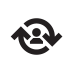 NHS Providers
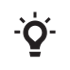 The Shelford Group, NHS Confed, Community Providers Network, NHS Employers, NHS Providers
Embedding the right culture and improving retention
Working Differently
Royal Colleges
Think Tanks
AMRC, RCM, RCP, RCS, RCGP, RCPsych, RCoA, RCPath, RCOphth, RPS, RCSLT, RCEM
The Kings Fund, Health Foundation, Nuffield Health
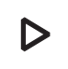 NHS England
DHSC
Long Term Workforce Plan (2023)
Education
System Leaders
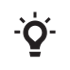 Council of Deans of Health, Medical Schools Council, Universities UK, University Alliance, Office for Students
ICS’ and provider chief Executives, Local Government Association
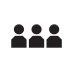 Growing the Workforce
Retain - Embedding the right culture and improving retention
By improving culture, leadership and wellbeing, the aim is for 130,000 fewer staff to leave the NHS over the next 15 years.
Enhance measures on Health and Wellbeing
Enhance evidence-based occupational health services for staff
Include provision for good rest areas for staff in workforce plans
Prioritise flexible and remote working 
Use NHS Staff Passport and best practice on e-rostering
Use collaborative staff banks across systems
The chapter on retain sets out how we will build on the People Plan and aim to make the People Promise a reality. This will be an additive process.
Work with government to ensure fair reward that will attract and retain the staff the NHS needs
Incentivise and facilitate leadership roles
Modernise the pension scheme
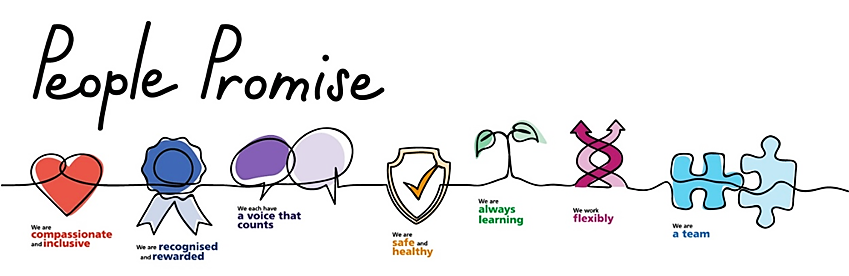 NHS People Promise
Support multidisciplinary team development across organisational boundaries
Deliver recommendations from the Messenger, Fuller and Kark reviews
Provide education funding to ICBs
Commit to ongoing national funding for continuing professional development for staff
Develop strategies on listening and freedom to speak up (FTSU)
Oversee delivery of the actions laid out in the new NHS equality, diversity and inclusion (EDI) improvement plan
NHS organisations will review their systemic cultures
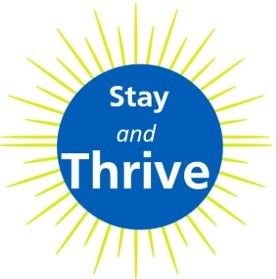 International Retention 
#StayAndThrive
‘Creating the conditions where internationally educated colleagues feel a strong sense of belonging, can thrive in their personal and professional life, whilst progressing in their careers’
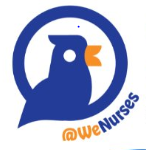 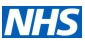 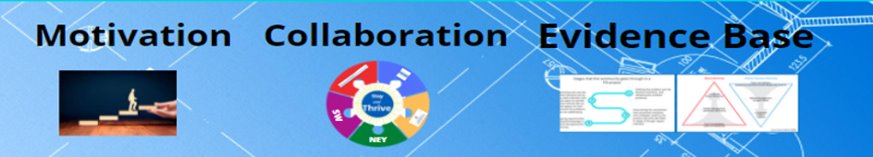 Progress and Impact 

National network spanning 7 regions; Nurses, Midwives, AHP’s, Medics
7 learning events delivered with over 1000 attendees and 50 ‘drumbeat calls’ enabling the sharing of great practice
#StayAndThrive WhatsApp community.
9 Leading Inclusive Cultures Action Learning Sets
100% of participants in action learning sets agree that the programme has enabled them to explore their team culture, leadership style, values and beliefs. ​ ​
Direct support offers to providers, 123 bids for an innovation fund granted 
Co-production of a bundle of international retention interventions
WeCommunities Twitter takeover reaching over 2,750,000
National #StayandThrive community of action, an innovative transformation programme

The community has a shared purpose to educate, inspire and facilitate local employers to create conditions for internationally educated colleagues to thrive in their personal and professional lives. 
Research has underpinned the community alongside improvement methodology to facilitate and embed continuous learning.  
The community has enabled positive action and has helped, listened, involved, respected and learned from the contribution of those with lived experience.  
Interventions have covered for example, change management, engagement, H&WB, reward/recognition and career development.
[Speaker Notes: Key areas of focus across the community have been around positive action to build belonging to include safe spaces, cultural awareness training and cultural event celebrations
Pastoral Care Quality Award promotion
Collaboration with NHS Employers: International  Retention Toolkit: International Retention Toolkit | NHS Employers
#StayAndThrive Podcast series coming soon (in the Autumn)]
Why work with a system?
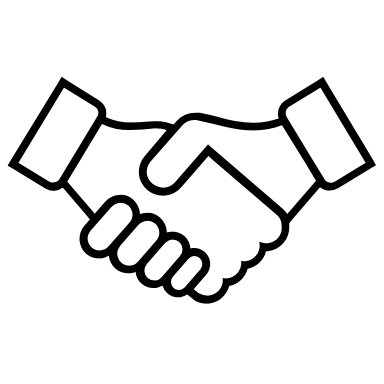 System to System
What is a Managed Education Partnership?
MEPs facilitate the development of bilateral institutional health partnerships that seek to improve health service delivery and health outcomes
An MEP is co-created and co-developed with the local needs at the heart of the partnership 
An MEP benefits both partners
Is a long-term and sustainable partnership 
Complementary to other initiatives


MEPs generally consist of:
NHS organisation identified to partner with institution in partner country
Both agree mutually beneficial learning or development outcomes
Multi-directional knowledge and skill exchange takes place through placements or observerships in each country
Engagement with relevant national and government institutions
Reflexive practice
Managed Education Partnership on a page
Opportunities to collaborate with UK counterparts virtually, in Ghana & during study visits.
Reflexive practice – improving technical, professional and personal development. 
Possible initiatives
Study visits/observerships into to NHS partner trusts
Action research or quality improvement projects aligned to programme priorities
Formal qualification
Opportunities to collaborate with Ghanaian colleagues virtually, and in person.
Reflexive practice – improving technical, professional and personal development. 
Possible initiatives
Fellowships 
Action research or quality improvement projects aligned to programme priorities
Ghanaian
Institution(s)
NHS 
Trust(s)
General Scoping Criteria
[Speaker Notes: Substance abuse
Distributed leadership / culture
Brain drain
Focus on blended learning not just observership; pay it forward
Place based care and community assets in LTWP?
Global community of practice - capture]
[Speaker Notes: Substance abuse
Distributed leadership / culture
Brain drain
Focus on blended learning not just observership; pay it forward
Place based care and community assets in LTWP?
Global community of practice - capture]
Cape Coast, Ho and Tamale
All opportunities will be an excellent fit with the Ghana National Human Resource for Health Policy and Strategies.
Mental Health Authority and Ministry of Health buy in
On English side, fits well with retention strategies, particularly the People Promise.

Career Development
Potential to influence the availability/development of combined/integrated membership and academic qualifications.
Potential to influence career development and pathways for Community mental health nurse officers (non-registered)
There are a number of complementary programmes and projects, e.g. :
The Mental Health Training Program (MHTP): implemented by the Ghana Health Service with support from the UK Department for International Development (DFID), focuses on training psychiatrists, psychiatric nurses, and other healthcare providers;
THET/Royal College of Psychiatrists: focus on the development of sub-specialty exposure for Psychiatry trainees under the auspices of the Ghana College of Physicians and Surgeons.
[Speaker Notes: Substance abuse
Distributed leadership / culture
Brain drain
Focus on blended learning not just observership; pay it forward
Place based care and community assets in LTWP?
Global community of practice - capture]
Cape Coast, Ho and Tamale
Patient
NHS England observations, slide 11
Ghanaian Stakeholder feedback, slide 12
[Speaker Notes: Substance abuse
Distributed leadership / culture
Brain drain
Focus on blended learning not just observership; pay it forward
Place based care and community assets in LTWP?
Global community of practice - capture]
Cape Coast, Ho and Tamale: NHS England Observations
Demand for care is rising
Young population means that there are growing mental health issues including psychosis and drug use
The mental health issues arising from an older population continue to grow including dementia.
We have observed small outreach functions in settings
Outpatient care is the largest area of care.
Stigma
Role of family is really important, and they are more involved in care. For instance, due to a lack of inpatient beds, families might be more involved in acute care
Growth in hospital presentations from 18-25 age group. Under – 18s by family health/psychologists in education settings.
Presence of traditional faith healers and other routes explored before arriving at mental health (last resort)
[Speaker Notes: Substance abuse
Distributed leadership / culture
Brain drain
Focus on blended learning not just observership; pay it forward
Place based care and community assets in LTWP?
Global community of practice - capture]
Cape Coast, Ho and Tamale: Ghanaian Feedback
Anxiety and depression cases – are usually seen in primary healthcare. Generally, more psychosomatic presentations.
Faith-based healers or primary healthcare often used to treat anxiety and depression. Although they deal with treatment well, it is unclear how they achieve results so no methods backing it. They also provide social support.
Faith-based healers would like to improve links into formal health system, e.g. would send patients to primary care first and then treat in the community.
Traditional bed attendants to recognize red flags and escalate to next level, e.g. example given of this working in an O&G setting.
Younger patients tend to self-refer, whereas older patients are usually referred by health professionals.
The UK could learn about faith-based healing potential with communities. Potential to link up with chaplaincies in NHS Trusts?
Lay members of Psychological Council are often priests. They are being trained to support mental health issues.
The 3 facilities visited are tertiary, meaning patients have to go through 2 previous steps to be referred to this level, so mostly dealt with at earlier levels (anxiety, depression). It seems to work well.
Faith-based healers are often first and last call. Engagement with them is essential to provide training and they are now starting to realise the need for and provide better care.
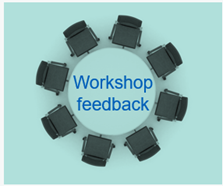 Opportunity to link up with major prisons and prison hospitals (e.g. Ankaful)?
[Speaker Notes: Substance abuse
Distributed leadership / culture
Brain drain
Focus on blended learning not just observership; pay it forward
Place based care and community assets in LTWP?
Global community of practice - capture]
Cape Coast, Ho and Tamale
Organisation
NHS England observations, slide 14
Ghanaian Stakeholder feedback, slide 15
[Speaker Notes: Substance abuse
Distributed leadership / culture
Brain drain
Focus on blended learning not just observership; pay it forward
Place based care and community assets in LTWP?
Global community of practice - capture]
Cape Coast, Ho and Tamale: NHS England Observations
Teaching Hospitals
General hospitals
Desire to collaborate
Mental health services and offers increasing in importance and being rapidly developed.
Senior buy in
Variable infrastructure between different sites. Improved infrastructure will require significant funding.
Different approach to supervision between England and Ghana.
No specific population served; in some areas patients come from across borders. Difficult therefore to assess or predict demand.
Desire to continuously improve and provide evidence-based care.
Limited discussion around digital and technology
An appetite to collaborate on research
[Speaker Notes: Substance abuse
Distributed leadership / culture
Brain drain
Focus on blended learning not just observership; pay it forward
Place based care and community assets in LTWP?
Global community of practice - capture]
Cape Coast, Ho and Tamale: Ghanaian Feedback
Potential for creation of Centres of Excellence in Ghana by specialisation (e.g. Ankaful, forensic)
Occupational Therapist is not always required: NHS England examples given of hiking and gym groups supporting people with mental health issues as well employment support working in early intervention of psychosis.
Research shows that in Tamale, anxiety and depression are in the top 5 of presentations. Interaction with primary care providers, but they miss a lot. Instances of referrals with typical text book signs. So are a lot of walk ins. Keen to gain evidence base to understand this more.
Pharmacists should be involved. They are often the first point of intervention (e.g. they meet drug addicts). Not very structured here presently.
Close links with social workers are necessary.
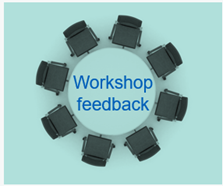 There was an activity room in Ho that is currently unused.
[Speaker Notes: Substance abuse
Distributed leadership / culture
Brain drain
Focus on blended learning not just observership; pay it forward
Place based care and community assets in LTWP?
Global community of practice - capture]
Cape Coast, Ho and Tamale
Healthcare worker
NHS England observations, slide 17
Ghanaian Stakeholder feedback, slide 18
[Speaker Notes: Substance abuse
Distributed leadership / culture
Brain drain
Focus on blended learning not just observership; pay it forward
Place based care and community assets in LTWP?
Global community of practice - capture]
Cape Coast, Ho and Tamale: NHS England Observations
Passionate staff
Desire for specialisations
There is a basis for a strong leadership base in institutions we have visited
Newly qualified staff are given a wide breadth of responsibilities
Multi-professional
Enthusiasm from all areas of the workforce to have some participation in the programme.
A desire from a broad range of the workforce in mental health (clinical and non-clinical) to engage.
Few consultants and specialists.
Multi-disciplinary teams.
Not always clear colleagues felt valued
Those with leadership responsibilities at all levels and places could be developed.
Desire for continuing professional development
No occupational therapists
Wellbeing of staff awareness in Tamale
[Speaker Notes: Substance abuse
Distributed leadership / culture
Brain drain
Focus on blended learning not just observership; pay it forward
Place based care and community assets in LTWP?
Global community of practice - capture]
Cape Coast, Ho and Tamale:Ghanaian Feedback
Many healthcare workers are overworked and feel undervalued.
There is a need to develop social welfare process (social care). When community nurses visit, it makes a big impact and helps patients to feel valued.
MhGAP training in Volta Region provided. After one week of training, other colleagues were suspicious of new skills learnt and not inclined to support.
Look at building digital capacity – e.g. guidance around patient sensitive info, what can be designed for these settings, etc. would be helpful with distances and need etc.
They feel compelled to keep going and have a desire to make an impact.
Upskilling of certain areas - social prescribing in university curricula and public health pharmacy, mental public health etc. may help with retention.
Community mental health check for GHC - has resulted in a very medicalised curricula. It would be better if it were wider ranging and considered e.g. diagnosis, prescribing measures, holistic things like walking, employment assistance, etc. A full curriculum review would be useful.
Longstanding School of Social Work. Every district has a social worker but it is a bit disjointed. Could be better coordinated and resourced.
Feel there is a lack of support from policy makers.
At a community level, clinical vigilance course led by WHO in patient safety centres. WHO training centre in Accra could be involved.
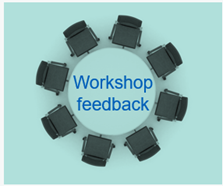 Complexity of task shifting means that patients miss out.
Leadership - fellows in training will usually start or complete fellowships, then are immediately expected to lead which is a challenge.
Lack of supervision is a real issue. Maybe tech would help, e.g. Balint groups. Could do peer supervision.
[Speaker Notes: Substance abuse
Distributed leadership / culture
Brain drain
Focus on blended learning not just observership; pay it forward
Place based care and community assets in LTWP?
Global community of practice - capture]
Cape Coast, Ho and Tamale
Potential
NHS England observations, slide 20
Ghanaian Stakeholder feedback, slide 21
[Speaker Notes: Substance abuse
Distributed leadership / culture
Brain drain
Focus on blended learning not just observership; pay it forward
Place based care and community assets in LTWP?
Global community of practice - capture]
Cape Coast, Ho and Tamale:NHS England Observations
Participants from all 3 of Cape Coast, Ho and Tamale should be encouraged as well as Ankaful.
We think this would benefit everyone and help to balance potential service needs whilst participants in England on ~8-week observership
Multi-professional participation strongly encouraged. To consider if specific cohorts are multi- or uni-professional.
Thoughts around specialisation by region...
Consideration of supportive virtual activities, e.g. communities of practice, action learning sets
[Speaker Notes: Substance abuse
Distributed leadership / culture
Brain drain
Focus on blended learning not just observership; pay it forward
Place based care and community assets in LTWP?
Global community of practice - capture]
Cape Coast, Ho and Tamale:Ghanaian Feedback
Specialties – Cape Coast mentioned leadership and governance.
Some resources from the NHS and think tanks such as the King’s Fund are  freely available and can be shared and used immediately.
Consideration of pastoral care needed.
To support forensic training programmes, could be across all cadres.
Keen to have the ability to demonstrate and share learning to others on return to Ghana.
Value comes from patients, not employer.
Keen to explore opportunity to do professional and academic training concurrently.
Henrietta Bankas is presenting at Parish Nurses conference in September (similar to Christian Health Association of Ghana).
Multiprofessional – at district level, keen to involve nurses. Consideration to be given on how opportunities will be extended to them, especially in the community.
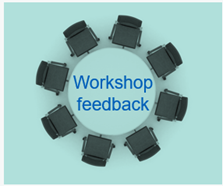 Consideration of academic institution outside Ghana – including in UK.
[Speaker Notes: https://www.kingsfund.org.uk/]
Summary
Illustrative Managed Education Partnership observerships over 3 years
Reflections from all on feedback
Next Steps
Next Steps
We re-grouped on Friday 12th July and discussed with you the potential shape(s) for the MEP we have discovered during our travels between 9 – 11th July.
Together, we have considered how best to develop the opportunity (ies)
Following our return to England, we are in the process of creating a specification for the Managed Education Partnership and will invite NHS mental health trusts (groups of hospitals) to apply for the opportunity. We will ask Ghanaian colleagues to help select the successful NHS partner.
Later in the year, we should know who our NHS delivery partner is.
We intend to have a follow up scoping visit including the NHS delivery partner, ideally early in 2025 with exchanges beginning later in the year.
Regular stakeholder meetings with stakeholders in Ghana to keep everyone updated on progress
Next Steps Post Visit
We would ask all stakeholders to read through the feedback and provide any additional detail or comment required. Feedback can be provided to england.tcc@nhs.net.  
We will look to set up steering and reference groups with the first meeting(s) intended to take place in September or October 2024.
Thank you so much for hosting us!
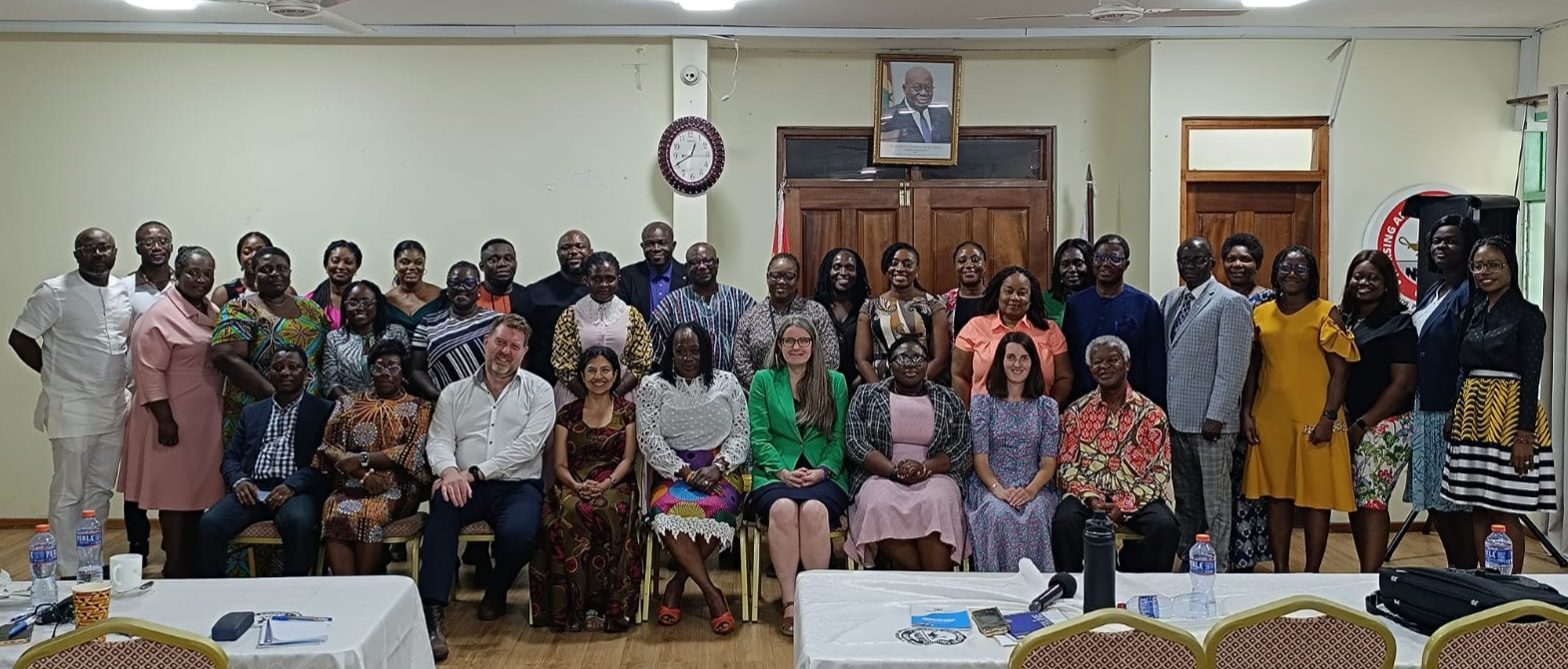 End slide
global.fellowships@hee.nhs.uk
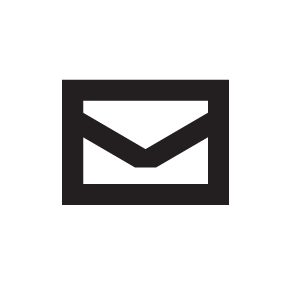